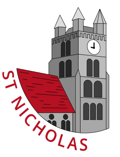 Where do you read?
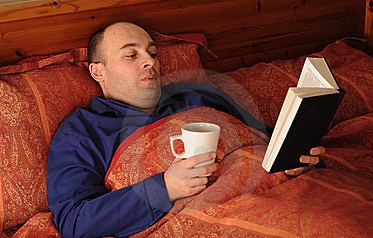 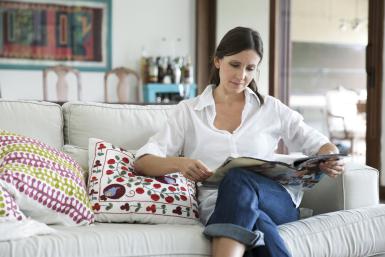 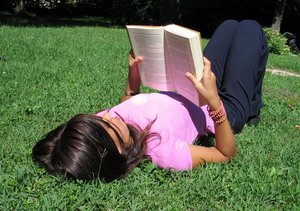 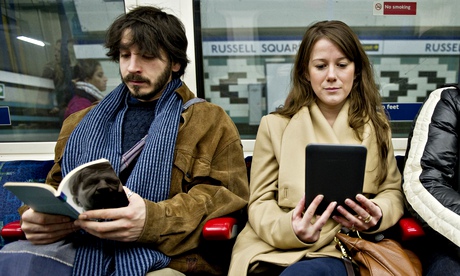 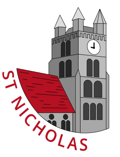 When do you read?
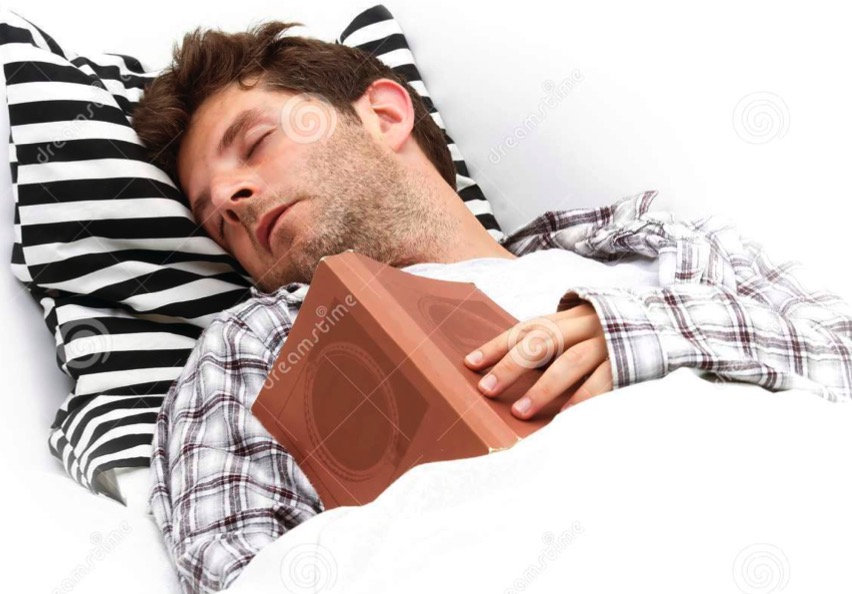 Remember you are a role-model for your child!
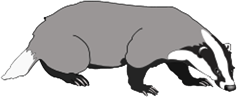 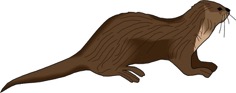 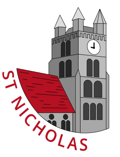 Why phonics?Gobblefunkwhizzpoppingbopmuggeredswogswallowedsnozzcumberfrothbuggling
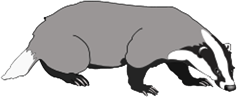 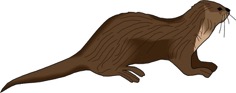 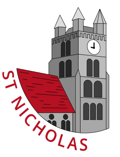 Phonics teaching
Revise sounds we know
Learn a new sound
Read a new sound
Practise it
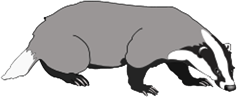 Use it in writing
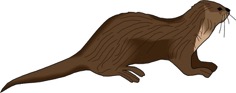 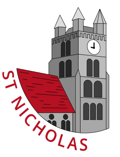 Phonics ScreeningWhat does it look like?
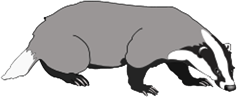 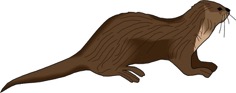 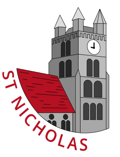 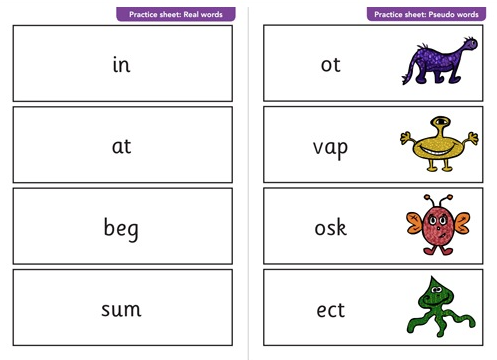 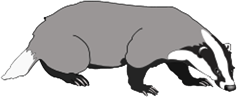 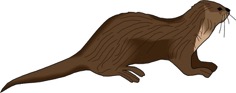 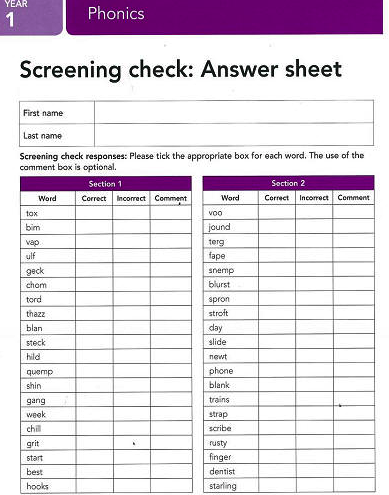 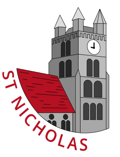 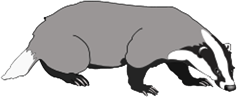 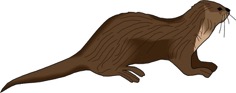 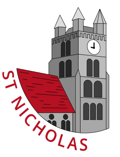 Phonics Screening
When: Early June

Where: In school 

With whom: Miss Common and Miss Reynolds

How do I know if they’ve passed: Letter to parents early July
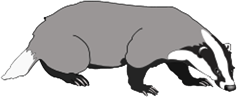 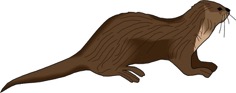 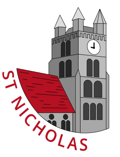 Phonics Screening
What happens if they don’t pass?
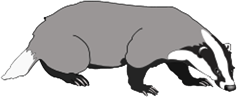 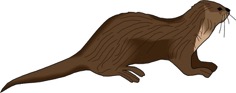 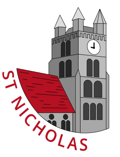 Helping your child at home..
Read with your child every day
Practise the sounds every day
Look for sounds in their books or on signs
Use website games
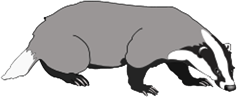 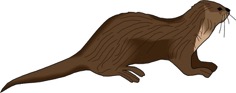 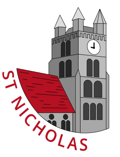 Helping your to help your child
https://www.oxfordowl.co.uk/for-home/reading-owl/expert-help/phonics-made-easy#audio
Videos to help adults say the sounds correctly and information about phonics screening

www.bbc.co.uk/schools/ks1bitesize/literacy/
a very good selection of interactive games focussing on phonics and sentence construction. Each is split into medium/hard/really hard and are short and fun. 

www.ictgames.com/literacy.html
a great selection of games that link well with games in Letters and Sounds.

www.phonicsplay.co.uk
a selection of interactive games for all phonic phases. Mostly simple games.

www.bbc.co.uk/schools/wordsandpictures/phonics/
mix of very good interactive games and worksheets covering most phonic phases. Recommend Sandcastle quiz for phase 3 and 5.
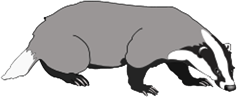 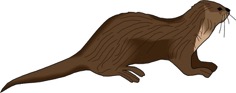 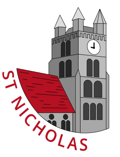 Helping your to help your child
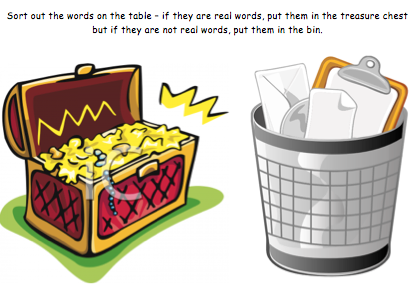 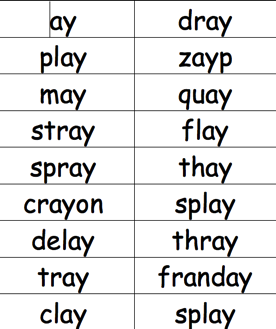 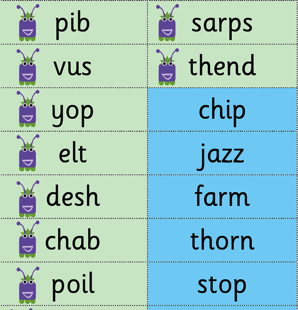 Chest / Bin sorting
Bins from the Works
Snap
Print two sets and play pairs
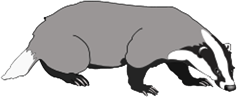 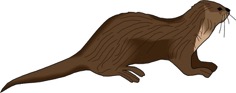 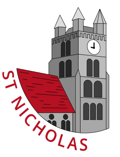 Any Questions?
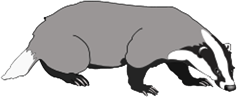 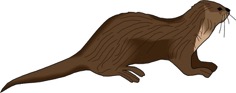